মাল্টিমিডিয়া শ্রেণিতে স্বাগতম
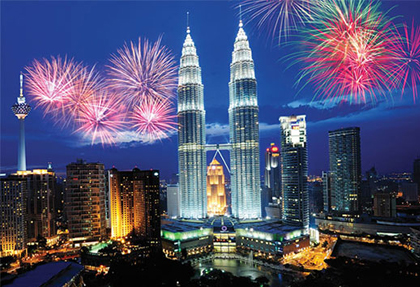 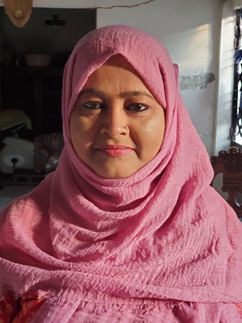 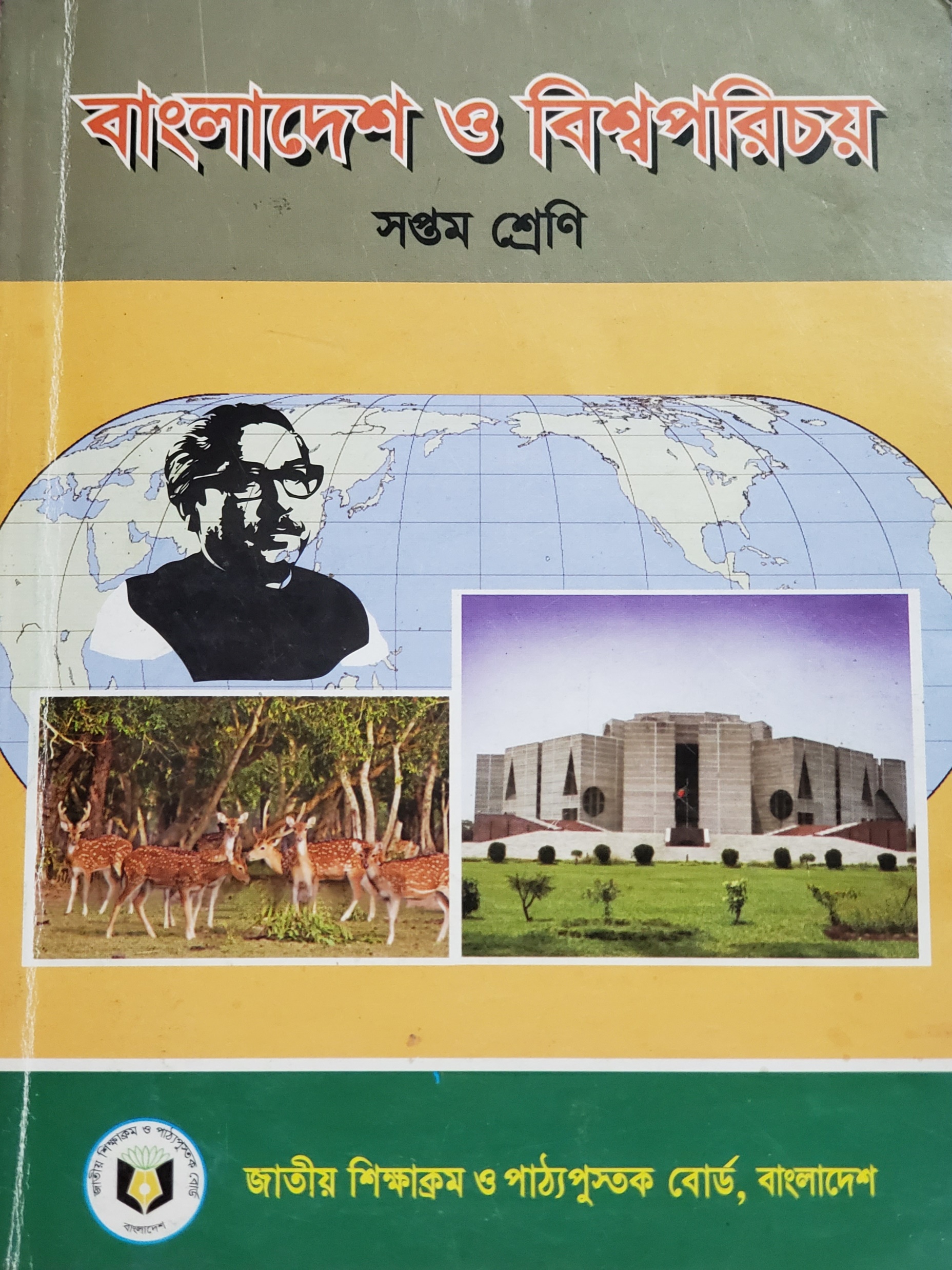 বাংলাদেশ ও বিশ্বপরিচয়
শ্রেণি-সপ্তম
অধ্যায়-একাদশ
মোট শিক্ষার্থী-৫০জন
সময়-৪৫মিনিট
শাহনাজ আক্তার(এম.এ,এম.এড)
সিনিয়র শিক্ষক(বাংলা)
কোনাবাড়ী এম.এ কুদ্দুছ উচ্চ বিদ্যালয়
গাজীপুর সদর,গাজীপুর৷
ইমেইল-shahnazakternomi@gmail.com
মোবাইল-01717871696
নিচের চিত্রটি দেখে বলতো এটি কোন দেশ ও কোন দেশের পতাকা?
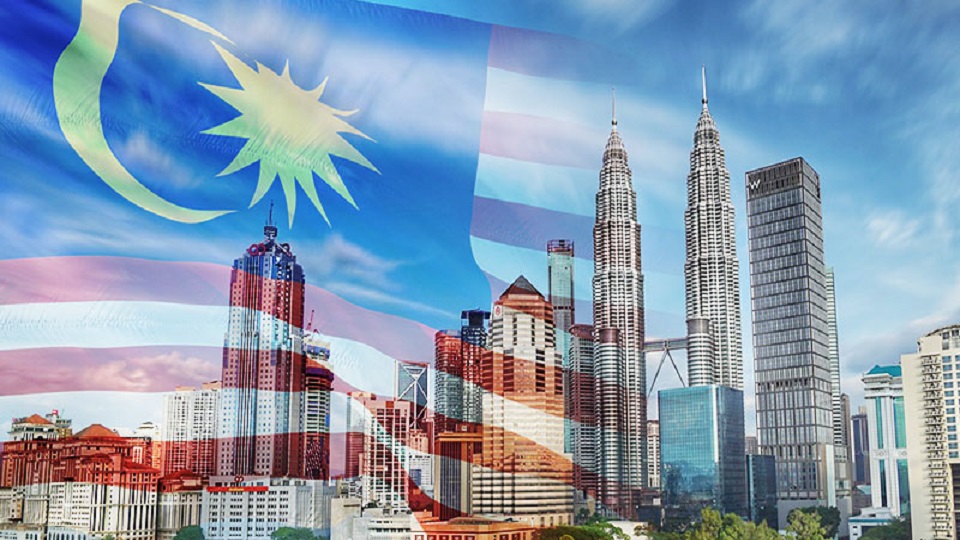 জানি বলবে মালয়েশিয়া
আমাদের আজকের পাঠ
আমাদের আজকের পাঠ
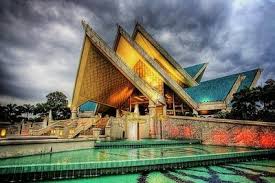 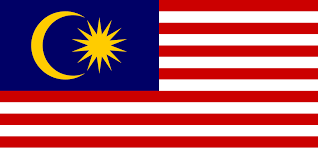 এশিয়ার একটি দেশ-মালয়েশিয়া
এশিয়ার একটি দেশ-মালয়েশিয়া
শিখনফল
এই পাঠ শেষে শিক্ষার্থীরা-
মালয়েশিয়ার ভূপ্রকৃতি সম্পর্কে বর্ণনা করতে পারবে৷

সম্পদ সম্পর্কে বলতে পারবে৷

মালয়েশিয়ার সাথে বাংলাদেশের সম্পর্ক কেমন তা বলতে পারবে৷
সরব পাঠ
আদর্শ পাঠ
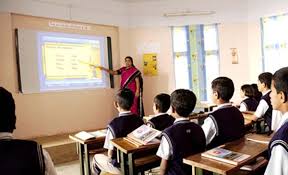 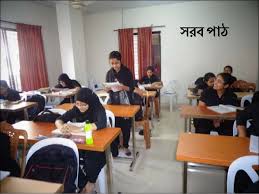 এশিয়া মহাদেশের মানচিত্র
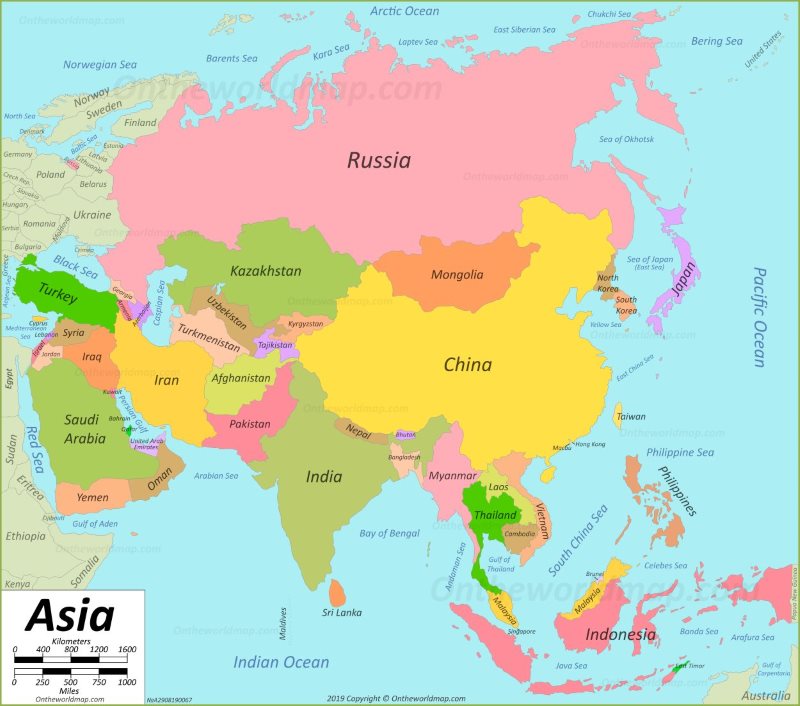 মালয়েশিয়া
নিচের মানচিত্রটি লক্ষ্য করো
মালয়েশিয়ায় কয়টি প্রদেশ রয়েছে ?
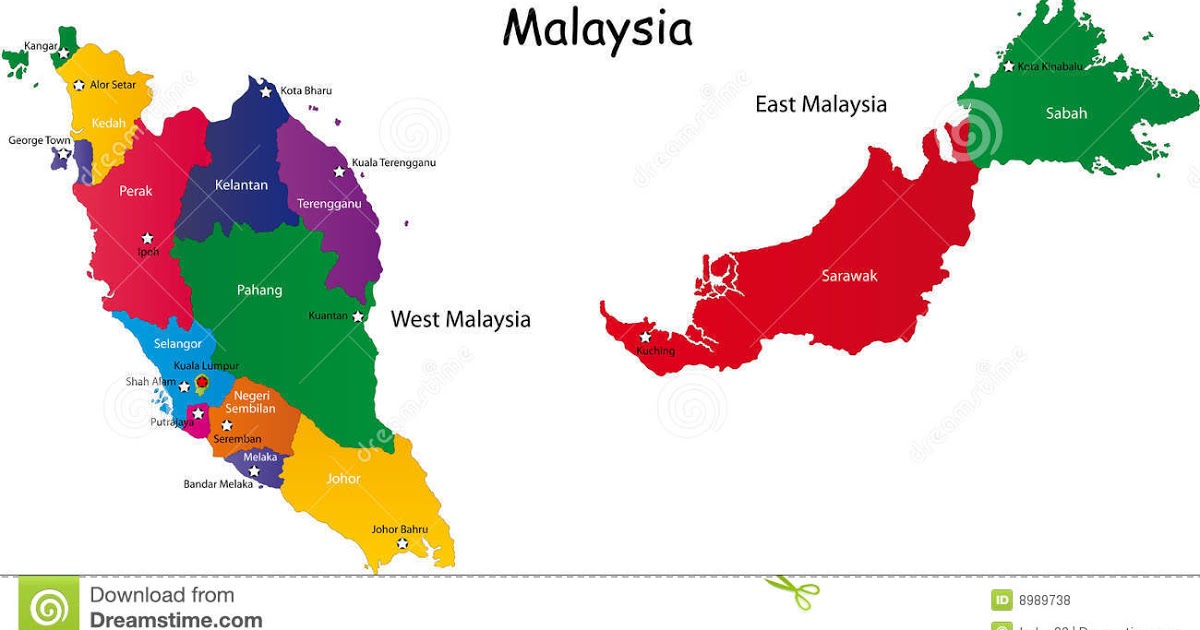 দেশটির ভূপ্রকৃতি বৈচিত্র্যপূর্ণ ৷
১৫টি প্রদেশ রয়েছে ৷
বলতে পার এটি কোন ধরণের ভূমি
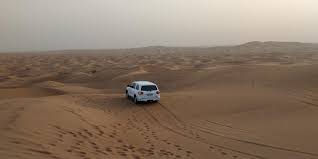 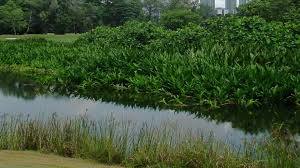 মালয়েশিয়ার
পূর্বাংশে বালিময়
পশ্চিমাংশে জলাভূমি
বলতে পার এটি কোন ধরণের ভূমি
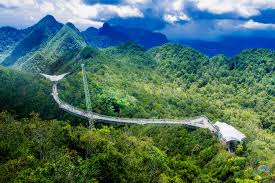 মালয়েশিয়ার মধ্যভাগের পর্বতশ্রেণি উত্তর ও দক্ষিণে বিস্তৃত৷
দেখে নেই দেশটিতে কোন কোন ধর্মের লোক বাস করে
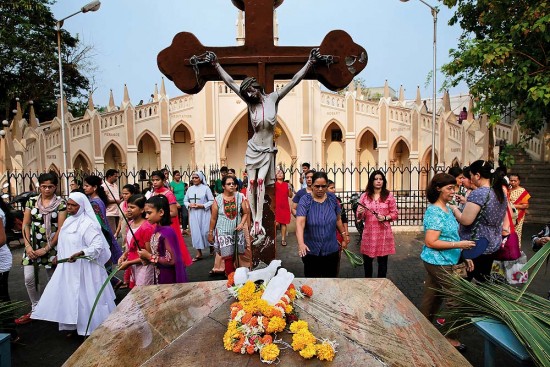 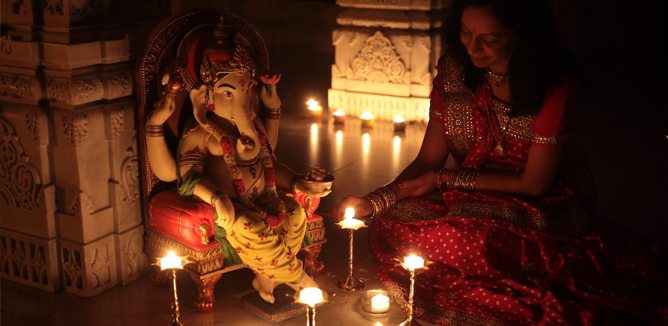 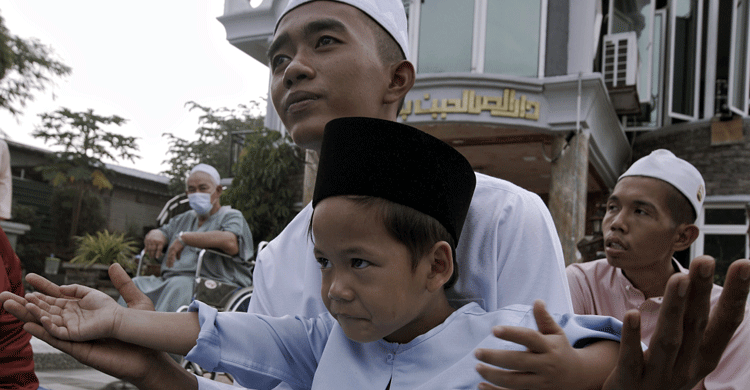 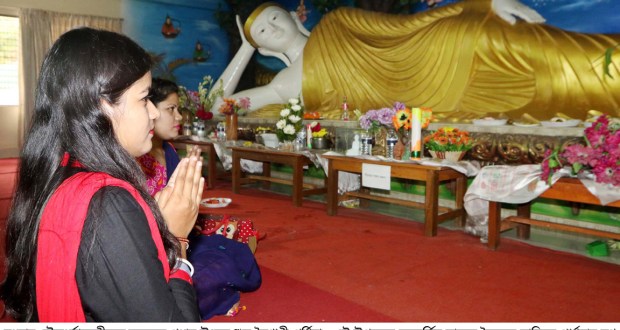 মালয়েশিয়ার
মালয়েশিয়ায় ইসলাম,বৌদ্ধ,খ্রিষ্টান,হিন্দু প্রভৃতি ধর্মের লোক বাস করে৷
ইসলাম
বৌদ্ধ
হিন্দু
খ্রিষ্টান
একক কাজ
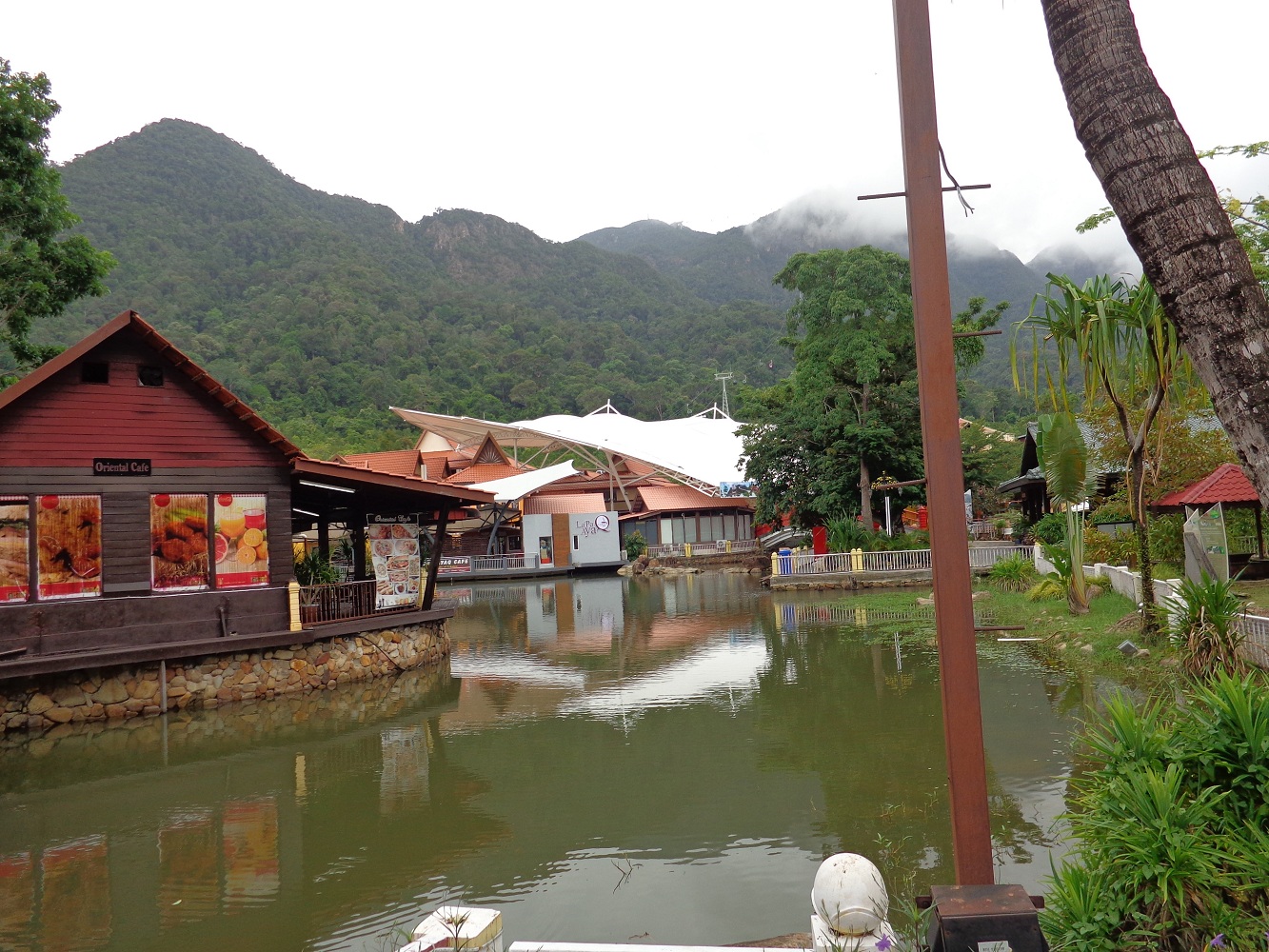 মালয়েশিয়ার ভূপ্রকৃতি কেমন লিখ ?
তোমরা কি বলতে পার দেশটির রাজধানীর নাম কি?
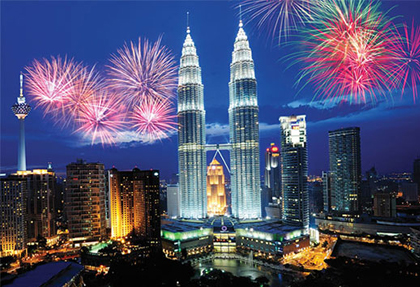 কুয়ালালামপুর৷
নিচের চিত্রগুলো লক্ষ্য করো
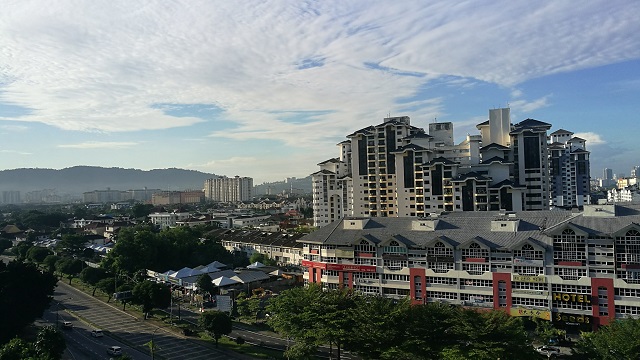 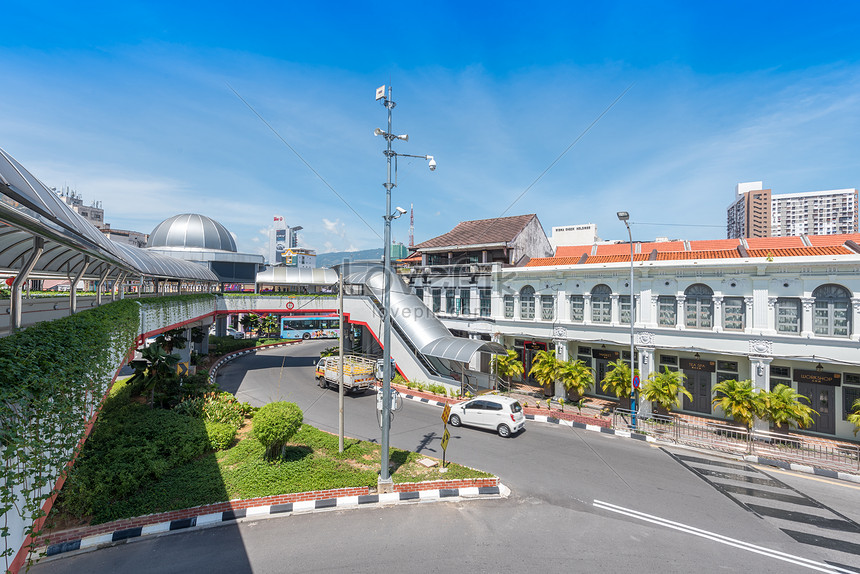 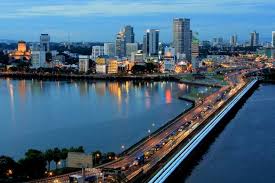 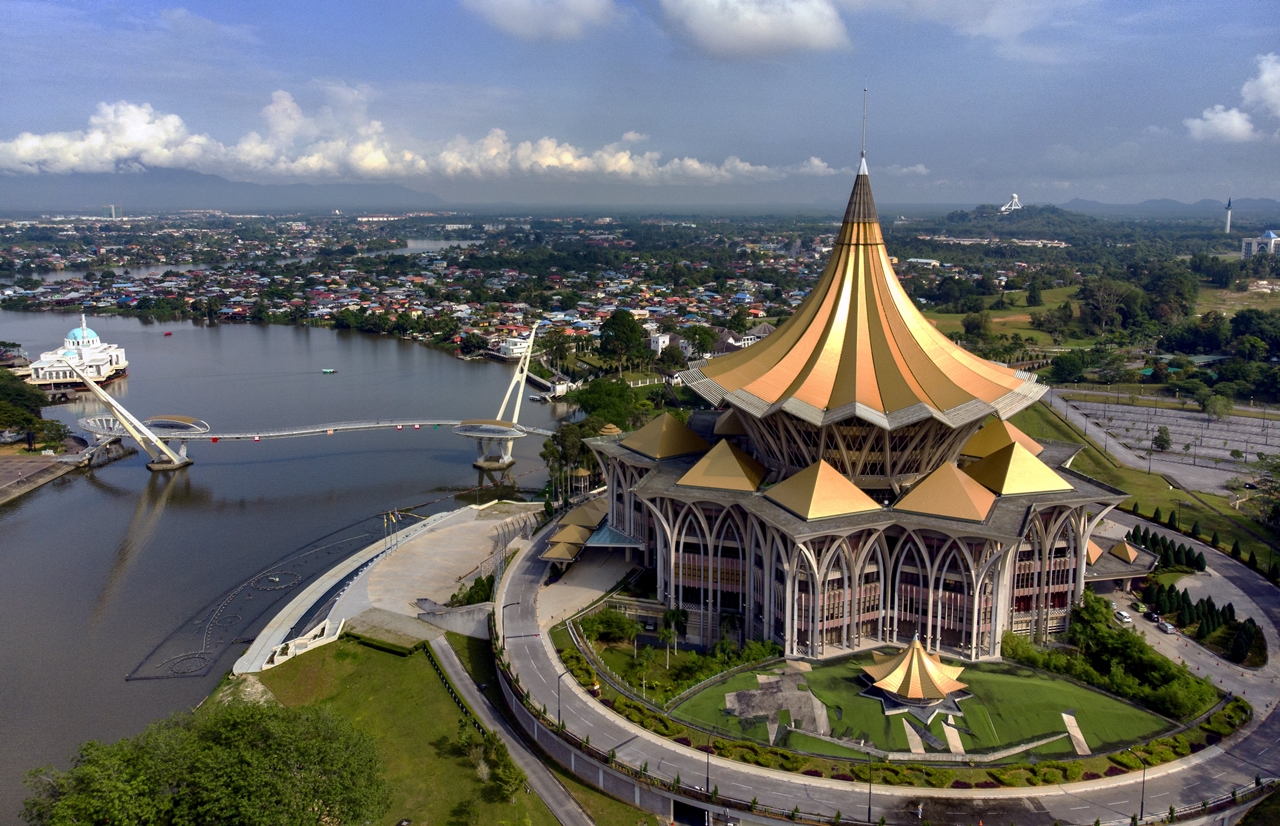 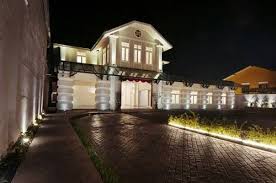 এগুলো অন্যতম প্রধান শহর
পেনাং
ইপো
কুচিং
জর্জ টাউন
জহর বার
নিচের চিত্রটি লক্ষ্য করো
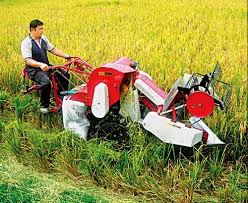 মোট জনসংখ্যার শতকরা ৫০ ভাগেরও বেশি কৃষির উপর নির্ভরশীল৷
মালয়েশিয়া কৃষি প্রধান দেশ৷
চলো মালয়েশিয়ার প্রধান শিল্প গুলো দেখে নেই
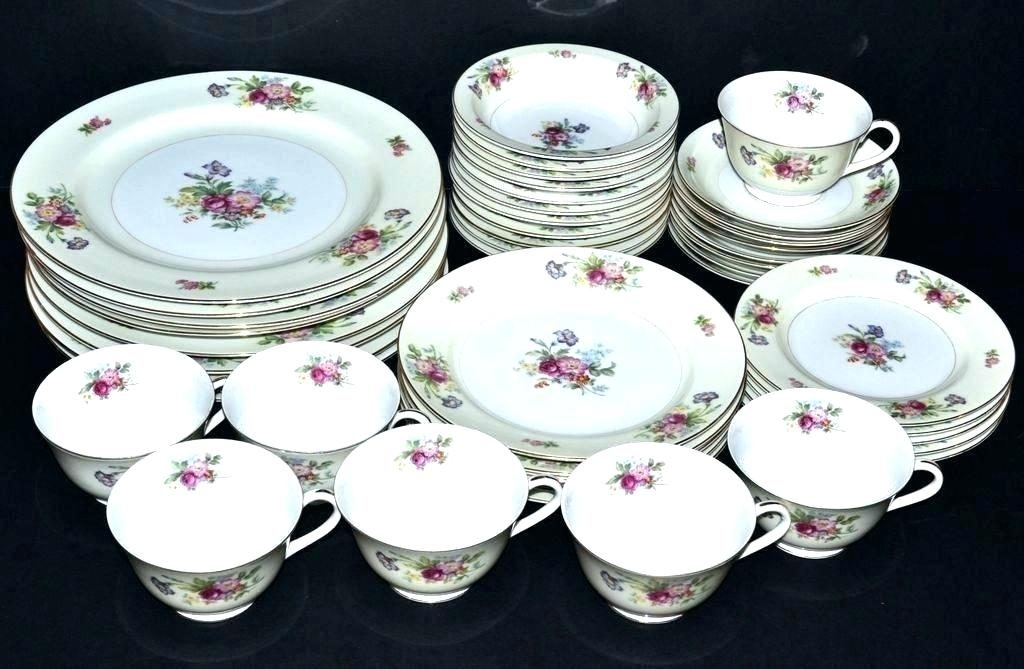 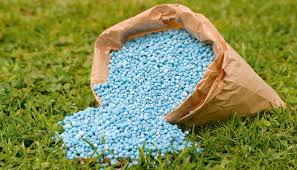 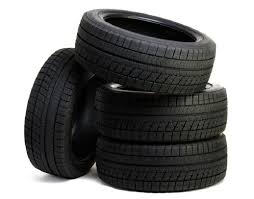 রাবার
চীনামাটির দ্রব্য
সার
নিচের চিত্রগুলো লক্ষ্য করো
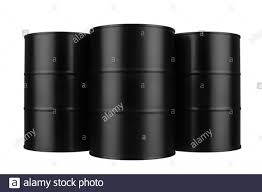 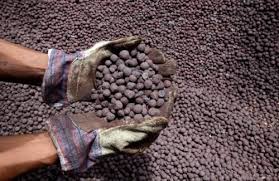 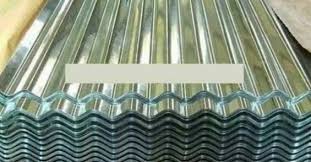 এগুলো হলো উল্লেখযোগ্য খনিজ সম্পদ৷
টিন
পেট্রোল
লোহা
মালয়েশিয়ার যোগাযোগের মাধ্যমগুলো হলো
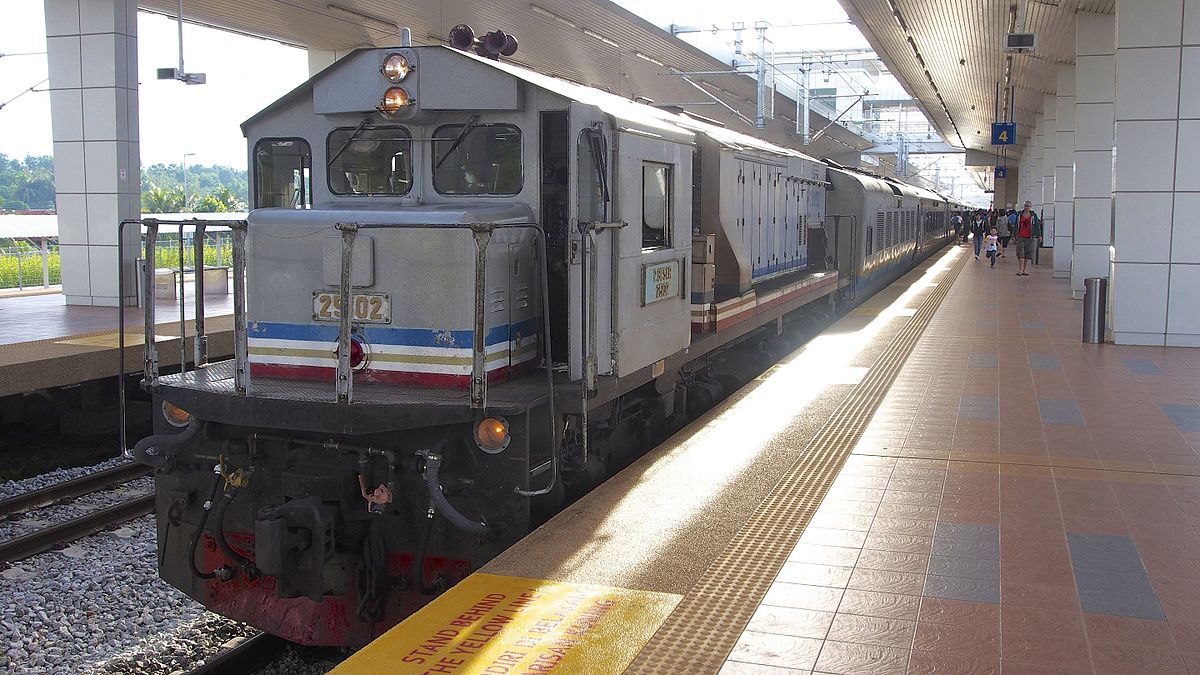 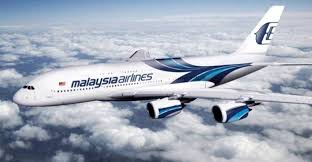 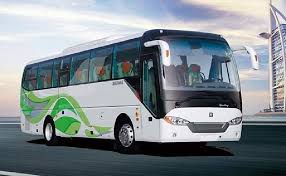 বিমানপথ
রেলপথ
সড়কপথ
জোড়ায় কাজ
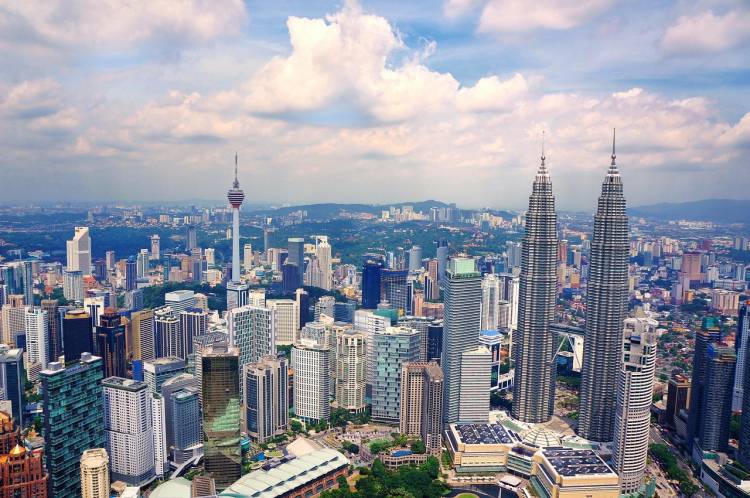 মালয়েশিয়ার রাজধানীর নাম ও প্রধান শহর গুলোর নাম লিখ ৷
নিচের চিত্রগুলো লক্ষ্য করো
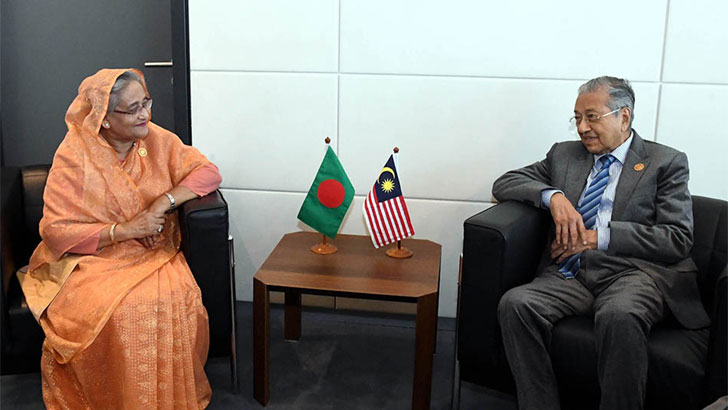 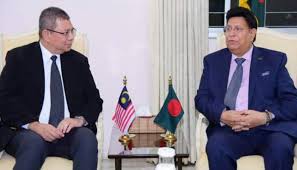 মালয়েশিয়ার সাথে বাংলাদেশের বাণিজ্য সম্পর্ক রয়েছে ৷
দুই দেশের সরকার প্রধানের মধ্যে আলোচনা ও বৈঠক ৷
বলতো এগুলো কোন জায়গার চিত্র
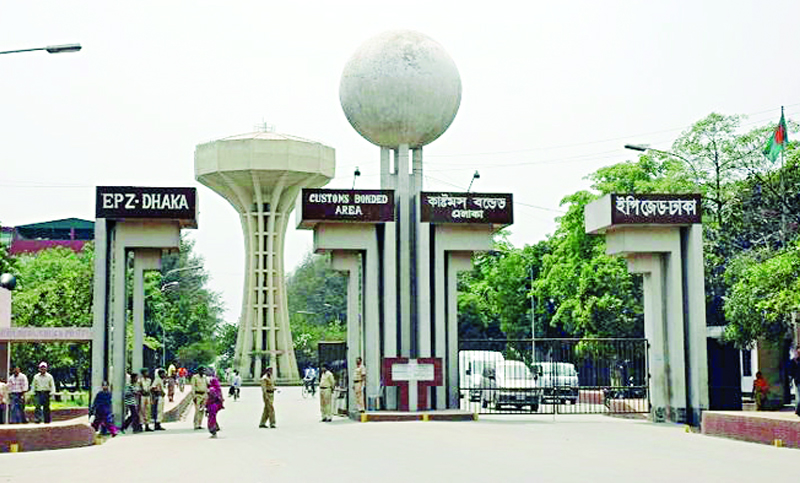 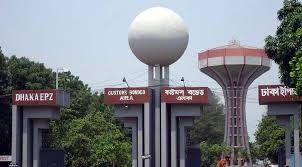 এগুলো হলো বাংলাদেশের বিভিন্ন EPZ,এসব EPZ-এ মালয়েশিয়া অনেক অর্থ বিনিয়োগ করেছে ৷
চিত্রে কাদের দেখা যাচ্ছে
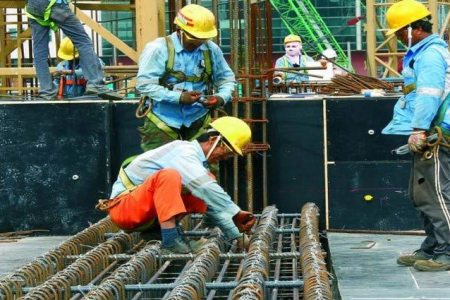 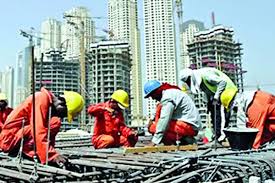 বাংলাদেশের অনেক লোক মালয়েশিয়া কর্মরত আছেন ৷
এক্ষেত্রে মালয়েশিয়া শ্রম বাজার একটা বড় ক্ষেত্র ৷
দলগত কাজ
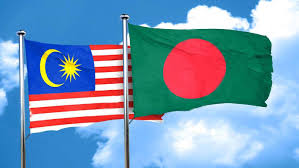 বাংলাদেশ ও মালয়েশিয়ার সম্পর্ক দলে আলোচনা করে লিখ ৷
মূল্যায়ন
১৷মালয়েশিয়া কয়টি প্রদেশ নিয়ে গঠিত
ক)১৩টি            খ)১৪টি
গ)১৫টি             ঘ)১৬টি ৷

২৷জনসংখ্যার শতকরা কত ভাগ কৃষির উপর নির্ভরশীল
ক)৪৫ ভাগের বেশি            খ)৫০ ভাগের বেশি
গ)৫৫ ভাগের বেশি            ঘ)৬০ ভাগের বেশি ৷

৩৷পেনাং কোন দেশের সমুদ্র বন্দর
ক)চীন                খ)জাপান
গ)কোরিয়া              ঘ)মালয়েশিয়া ৷
বাড়ির কাজ
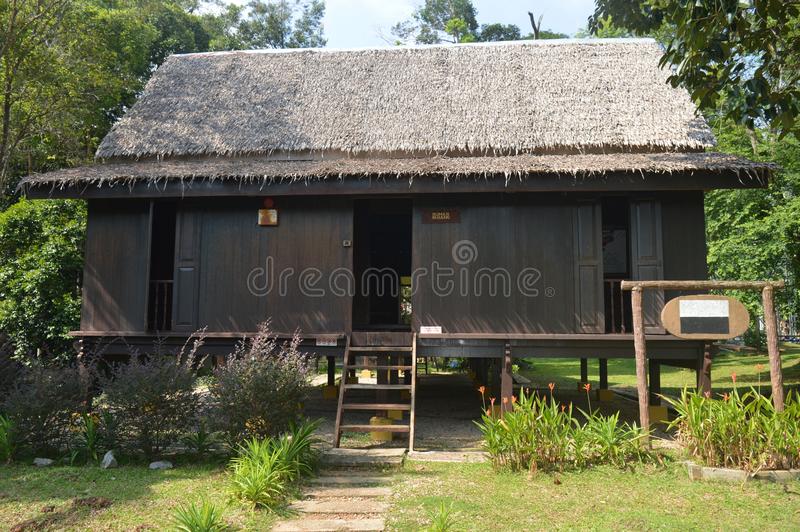 তোমার এলাকার একজন মালয়েশিয়া প্রবাসীর সফলতার গল্প লিখে আনবে ৷
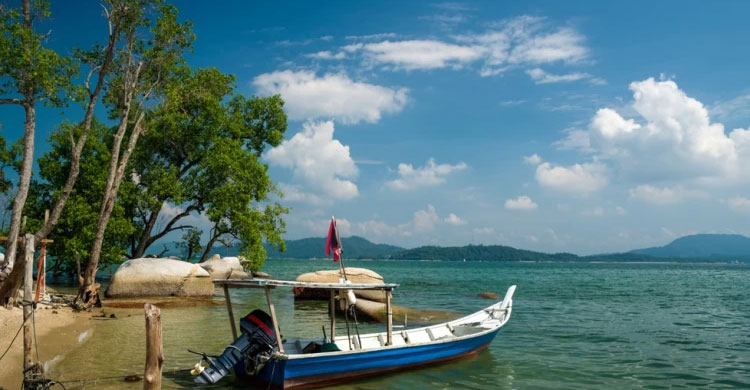 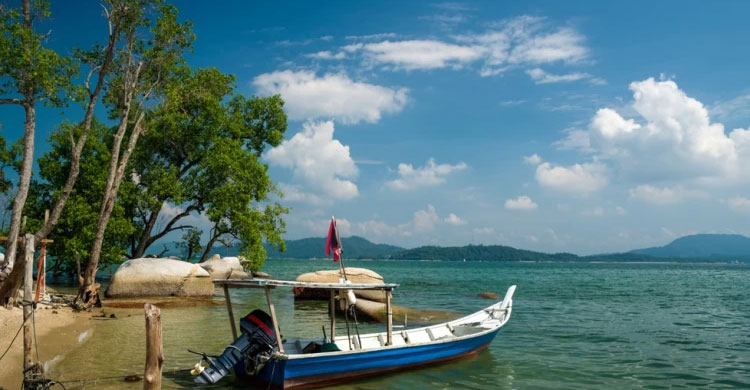 ভালো থেকো সবাই, ধন্যবাদ
ভালো থেকো সবাই, ধন্যবাদ